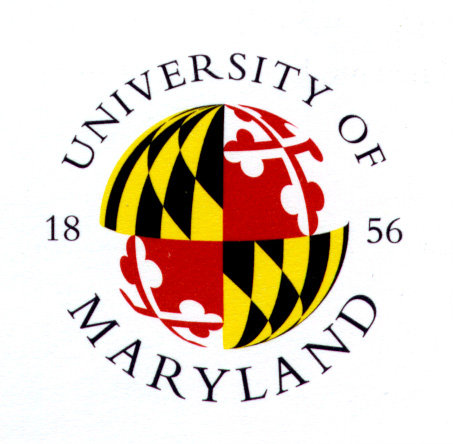 Indexing Correlated Probabilistic Databases
Bhargav Kanagal & Amol Deshpande
University of Maryland
Introduction
Correlated Probabilistic data generated in many scenarios
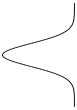 Data Integration [AFM06]: Conflicting information best captured using “mutual exclusivity”
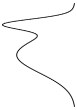 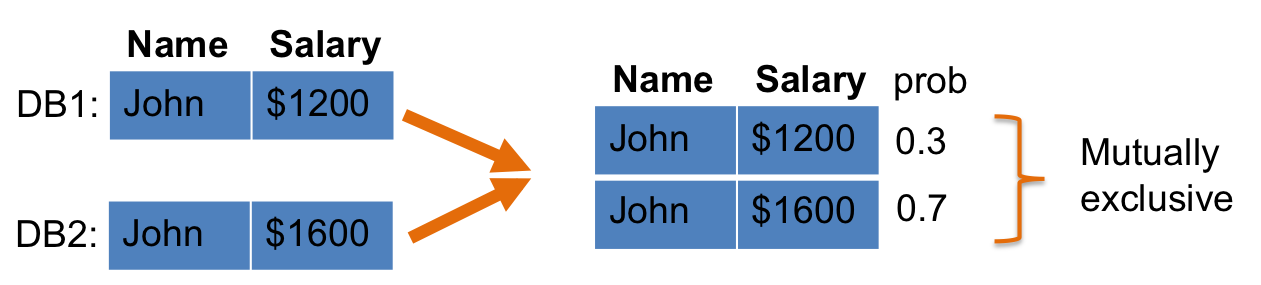 Information Extraction [JK+06]: Annotations on consecutive text segments are strongly correlated
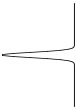 Sensor Networks [KD08]: Very strong spatio-temporal correlations
Bill    can    be    reached    at    3-4057
Mystiq/Lahar, PrDB, MayBMS, MCDB, BayeStore ...
 Represent complex correlations and query them
 But, do not scale to large numbers of arbitrary correlations
annotation: first name
prob: 80%
annotation: phone number
prob: 90%
High positive correlation
Challenges with arbitrary correlations
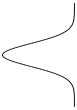 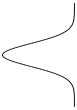 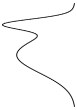 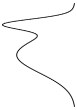 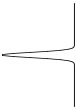 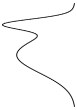 1. What is the likelihood that the sensor is working at time t100 given that it was working at time t0 ? (WHAT-IF/INFERENCE query)
2. What is the average temperature measured by the sensor ?
(AGGREGATION query)
The problem with chains of correlations
Simple queries involving few variables might need to access and manipulate the entire database
Searching through the vast numbers of correlations is inefficient
Problem
Given: Probabilistic database with millions of tuples and a large number of arbitrary correlations
Need to support scalable execution of inference queries and aggregation queries
accessing as few data tuples from disk as possible
doing as few probability computations as possible
We build a novel data structure – INDSEP that provides an index and a caching mechanism for efficient query processing over probabilistic databases
[Speaker Notes: Caveat ?]
Outline
Background
Probabilistic Databases as Junction Trees
Querying Junction Trees
INDSEP
Shortcut Potentials
Overview of Data structure
Querying using INDSEP
Inference queries
Aggregation queries
Building INDSEP
Handling Updates
Results
Background: ProbDBs as Junction Trees (SD07)
Perfectly correlated
Tuple Uncertainty
Attribute Uncertainty
Correlations
Concise encoding of joint probability distribution
Junction Tree
Background: Junction trees
Given a, b independent of c
Given c, a independent of d
p(a,b)
p(c,d)
p(a)
p(a,c)
p(c)
Separator
Clique
CAVEAT: Our approach inherits the disadvantages of the junction tree technique:  Restricted to ProbDBs that can be efficiently represented using a junction tree [i.e., low tree width models]
Each clique and separator stores joint pdf
Tree structure reflects Markov property
Query Processing on Junction trees
p(a,b)
p(c,d)
p(a)
p(a,c)
p(c)
Determine probability distribution of the set of query variables
Inference Queries
Push summation inside and smartly eliminate
(Naïve) Hugin’s Algorithm
Steiner tree + Send messages toward a given pivot node
For ProbDBs ≈ 1 million tuples, not scalable
Searching for cliques is expensive: Linear scan over all the nodes is inefficient
Span of the query can be very large – almost the complete database accessed even for a 3 variable query
PIVOT
Keep query variables
Keep correlations
Remove others
{b, e, o}
Outline
Background
Probabilistic Databases as Junction Trees
Querying Junction Trees
INDSEP
Shortcut Potentials
Overview of Data structure
Querying using INDSEP
Inference queries
Aggregation queries
Building INDSEP
Handling Updates
Results
INDSEP (Shortcut potentials)
How can we make the inference query computation scalable ?
Boundary separators
Distribution required to completely shortcut the partition
Which to build ?
Junction tree on set variables
{a, b, d, e, l, n, o}
Shortcut Potential
INDSEP - Overview
Obtained by hierarchical partitioning of the junction tree
Variables: {a,b,..} {c,f,..} {j,n..o}
Child Separators: p(c), p(j) 
Tree induced on the children


Shortcut potentials of children: {p(c), p(c,j), p(j)}
Variables: {c, f , g, j, k}, {f, h, i}
Child Separators: p(f) 
Tree induced on the children


Shortcut potentials of children: {p(c,j,f), p(f)}
Root
I1
I2
I3
P1
P2
P3
P4
P5
P6
Query Processing using INDSEP
Recursion on the hierarchical index structure
{g}
Root
{g}
I1
I2
I3
{g}
P1
P2
P3
P4
P5
P6
Isn’t this expensive ?
Search for ‘g’ using the variable set

Extract the partition P3 from disk

Determine p(g) from the junction tree stored in P3
{g}
P3
Number of disk accesses is only 3

Logarithmic (like) number of disk accesses for query processing
Query Processing using INDSEP
{b, e, o}
Root
{b, e, c}
{c, j}
{j, o}
{b, e}
{b}
{o}
I1
I2
I3
{b, e, o}
P1
P2
P3
P4
P5
P6
Construct Steiner tree on query rvs
Is shortcut potential sufficient ?
Recursively proceed along its children
Assemble the probabilities obtained from the children
Aggregation
“Push” the aggregate inside the index and exploit decomposability
Root
Q = b + c + d + k + n + o
{Q}
I1
I2
I3
Y1 = b + c + d
Y2 = k
{b, c, d}
{Y1, c}
k
{n, o}
{j, Y3}
{c, Y2, j}
Y3 = n + o
P1
P2
P3
P4
P5
P6
{b+c, c, a}
{d, a}
{c, Y2, j}
{j, n, l}
{l, o}
Currently working on supporting more complex SQL style queries
Outline
Background
Probabilistic Databases as Junction Trees
Querying Junction Trees
INDSEP
Shortcut Potentials
Overview of Data structure
Querying using INDSEP
Inference queries
Aggregation queries
Building INDSEP
Handling Updates
Results
Building INDSEP: Partitioning
Subroutine: we use the linear tree partitioning algo of Kundu, Misra et al. [KM77]

Input: node weighted tree , block size B
Output: A Partitioning into connected components such that:
each component has size <= B 
number of components is minimum.
Linear in size of tree, 
pseudo-linear in B
BOTTOM-UP ALGORITHM
weight = size(p(a)) = 2
weight = size(p(jl)) = 4+
weight = size(p(cjf)) = 8+
weight = size(p(cfg)) = 8
Building INDSEP: Variable Renaming
Each node stores all the variables present in its subtree - inefficient
Rename variables so that we can store a range (not sets)
Each partition will have
(min, max)  e.g. [4, 7]
add-list e.g. {2}
Mapping is stored in another relation, indexed by hash table
Updates ? [Paper]
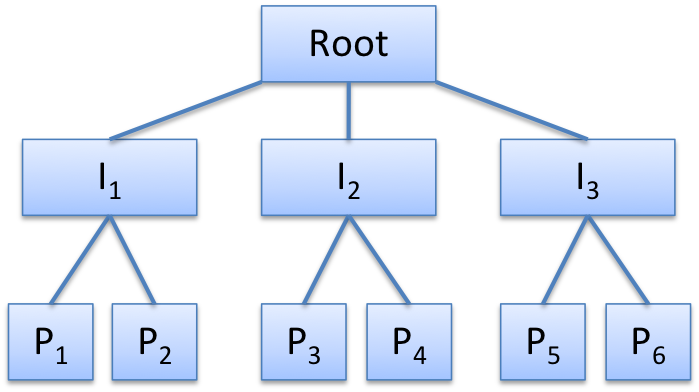 Starting from the leftmost partition assign numbers from 0 to the variables, 
 Increment the counter when new variables are seen
 Overlapping variables fall into the add-list.
Update Processing [very briefly]
We support two kinds of updates:
Updates to existing probabilities
Inserting new data [discussed in paper]
On modifying a certain probability:
Every clique in the junction tree needs to be modified [Inefficient]
We develop a lazy algorithm: future queries take the burden of updating the index
Suppose update at P6
{k}
Root
Load P6  and update it
{k}
I1
I2
I3
Load I3  and update  shortcuts
{k}
Load root  and update  shortcuts
P1
P2
P3
P4
P5
P6
Outline
Background
Probabilistic Databases as Junction Trees
Querying Junction Trees
INDSEP
Shortcut Potentials
Overview of Data structure
Querying using INDSEP
Inference queries
Aggregation queries
Building INDSEP
Handling Updates
Results
Implementation [PrDB]
System implemented in Java
Disk: simulated in memory, array of disk blocks
Each disk block is a serialized byte array with size BLOCK_SIZE
Data is read and written in units of disk block
Language for inserting new tuples and correlations into the probabilistic database
Tuple 
Uncertainty
insert into table1 values (‘t1’, 1, 2) uncertain(‘0 0.5; 1 0.5’);
Attribute
Uncertainty
insert into table2 values (‘r1’, uncertain(‘xy 0.5; ab 0.5’),‘t1’);
Correlations
insert factor ‘0 0 0.5; 1 1 0.5’ in table1 on ‘t1.e’,‘t2.e’;
Experimental Setup
Event Monitoring:
500,000 nodes
Generate arbitrary correlations in the database
Each node connected to k others k ∈ [1,5]
Random updates
Markov sequence DB [LR09, KD09]
2 million time steps ⇒ 4 million nodes
Periodic update at each time instant
Queries & Updates:
4 Workloads based on span [Short: 20%, 40%, 60%, Long: 80%] (100 queries per workload)
Between 2 and 5 random variables
Similar workloads for Updates
SPAN
Results
INDSEP makes query processing highly efficient and scalable
Comparison Systems
No Index
With Index but no shortcut potentials
INDSEP
NOTE: LOG scale
NOTE: LOG scale
Notice that having just the index is not sufficient. We also need shortcut potentials
I/O cost for different workloads
(Event)
CPU cost for different workloads
(Event)
Results
Query Performance Results
INDSEP construction is efficient
Note that the disk is currently simulated in memory.
% inconsistent shortcut potentials
(Markov Sequence)
Time to build INDSEP
(Event)
Related Work
DTrees (Darwiche et al.)
Design index for directed PGMs
Limited querying support
Markov Chain Index (Letchner et al., [LR+09])
Design index for a restricted correlation structure: single attribute Markov chains
Indexing spatial probabilistic data (Tao et al., Singh et al.)
Based on R-trees
Attribute uncertainty with independence assumptions, i.e. no correlations
Future work
Multiple queries
Sharing computation across queries
Supporting approximations for high tree width ProbDBs in the index data structure
Disconnections
We assume a connected junction tree, we would like to also support disconnected PGMs
Thank you !!!